Master Plan for Aging kings and Tulare Counties
The Kings/Tulare Master Plan for Aging Advisory Committee
October 19, 2023
10/19/2023
2
ABOUT US
The Kings/Tulare Master Plan for Aging Advisory Committee is a group of individuals representing various organizations, non-profits, governmental and county agencies, and county representatives, committed to improving resources and services for older adults in both counties. The group met monthly for two years to work on developing a Master Plan for Aging for Kings and Tulare Counties.
10/19/2023
3
The Kings/Tulare Master Plan for Aging Advisory Committee Members
Tulare County Supervisor Pete Vander Poel
Kings County Supervisor Joe Neves
Linda Launer, Dinuba City Council
Anita Ortiz, Associate Director, Tulare County Health and Human Services Agency
John Mauro, Deputy Director, Tulare County Health and Human Services Agency
Jason Kemp Van Ee, Social Services Program Manager, Kings County Human Services Agency
Bobbie Wartson, Executive Director, Kings County Commission on Aging
Martin Nogues, 211 Director, United Way of Tulare County
Suzanna Gamez, Executive Director, Resources for Independence, Central Valley
Raquel Gomez, Division Director for Community Initiatives, Community Services Employment Training (CSET)
Roberto Garcia, Housing Specialist, Self-Help Enterprises
Dayna Wild, Division Manager, K/T AAA Director, Tulare County Health and Human Services Agency
Helen Miltiades, Consultant
10/19/2023
4
THANK YOU TO
Pauline Delange Martinez, MA
Consultant, Advancing California’s Master Plan for Aging in Rural Areas
The SCAN Foundation
Dayna Wild
Tulare County Health and Human Services Agency
The Kings/Tulare Master Plan for Aging Advisory Committee
10/19/2023
5
AGENDA
Welcome – Dayna Wild, Jason Kemp Van Ee
Assemblyman Devon Mathis
Senator Melisa Hurtado (video remarks) 
Supervisor Pete Vander Poel 
Supervisor Joe Neves
Jackie Tompkins – Statewide Overview
Introduction of KT-MPA Advisory Committee – Dayna Wild
Project Overview/Methods – Helen Miltiades
Caregiving – Jason Kemp Van Ee
Housing – John Mauro
Nutrition – Bobbie Wartson
Transportation – Linda Launer
Knowledge/Outreach – Raquel Gomez
Closing Remarks/Raffle - Dayna Wild, Jason Kemp Van Ee
10/19/2023
6
OVERVIEW of PROGRESS TOWARDS SOLUTIONs
CREATE A COMMUNITY SURVEY
The survey focused on understanding concerns and asking for solutions.
INTERVIEW
Veterans, Caregivers, Spanish Speakers, Rural residents, Professionals who work in Aging Services, Individuals in their 40s & 50s, Persons with Disabilities
ANALYZE THE DATA
Looking for patterns in the types of concerns and solutions
PROPOSE RECOMMENDATIONS
Recommendations consider level of need, feasibility, existing resources and organizational partnerships.
CONTINUE TO SOLICIT FEEDBACK
10/19/2023
7
[Speaker Notes: Not on this list, is the initial review of existing data provided by U.S. Census, Kings County Commission on Aging, Community Services Employment Training, & K/T 211 from United Way. We also received information from the Alzheimer’s Association, In Home Supportive Services, Valley Caregiver Resource Center, and Point in Time counts of the unhoused in Kings and Tulare counties.]
16 - MONTH ACTION PLAN
Review Existing Data Create Survey
Project Begins/ Advisory Group Formed
Conduct Interviews
2022
JAN
FEB
MAR
APR
MAY
JUN
JUL
AUG
SEP
OCT
NOV
DEC
2023
JAN
FEB
MAR
APR
MAY
JUN
JUL
AUG
SEP
OCT
NOV
DEC
Analysis of Interview Data
Develop Recommendations
MPA Report and Launch
10/19/2023
8
SURVEY & INTERVIEW PROCESS
INITIAL ANALYSIS
RECRUITMENT
Senior Centers, Health Fairs, Area Agency on Aging Advisory Members, and some members of the Kings/Tulare MPA Advisory Committee
Reviewed lists of calls to 211, CSET, Kings County Commission on Aging.
Demographic data from IHSS, US Census, Alzheimer’s Association, Kings and Tulare County Area on Aging.
INTERVIEWS
SURVEY DESIGN
Most were one-on-one interviews in person.
Two focus groups.
54 interviews.
Questions came from the call lists and AARPs Age Friendly Community Survey
10/19/2023
9
Concerns
FOOD INSECURITY
KNOWLEDGE GAP
Financial insecurity, physical limitations, rurality, and lack of transportation are several challenges that can create food insecurity.
Many older adults are not aware of existing services and programs. They experience barriers, such as rurality, ESL, and lack of tech knowledge in accessing services.
TRANSPORTATION
CAREGIVING & MEMORY LOSS
Existing public and private transportation systems may not be best configured to meet the needs of older adults.
As more people are aging, physical and health limitations become more common. families are increasingly stepping into the role of caring and need ongoing support.
HOUSING INSECURITY
Affordable housing, affordable assisted living, and home modifications are needed to help older adults age with choice and dignity.
10/19/2023
10
Who did we interview?
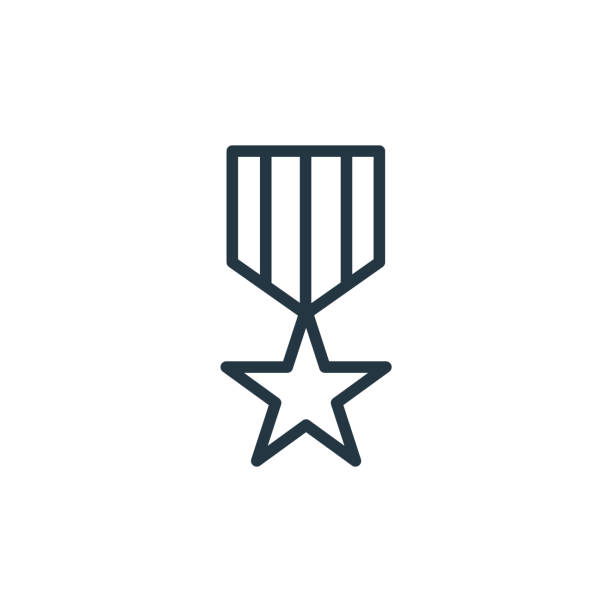 12%
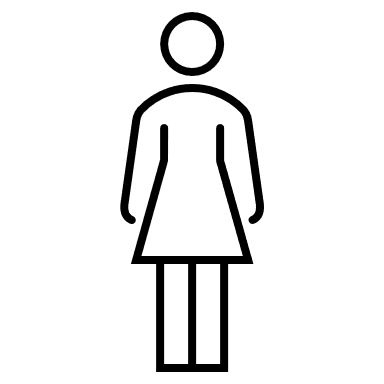 73%
10/19/2023
11
[Speaker Notes: 50% from each county. Of those who identified as Hispanic 35% of the interviews were conducted in Spanish. 12% were veterans, and 73% of the respondents we interviewed were female]
Who did we interview?
10/19/2023
12
[Speaker Notes: 64% retired, 20 % employed, Looking for work 11%. In looking at marital status you would think 64% were at risk for living alone (due to the number of older adults who were widowed or divorced/single),  but only 44% actually live alone.]
Who did we interview?
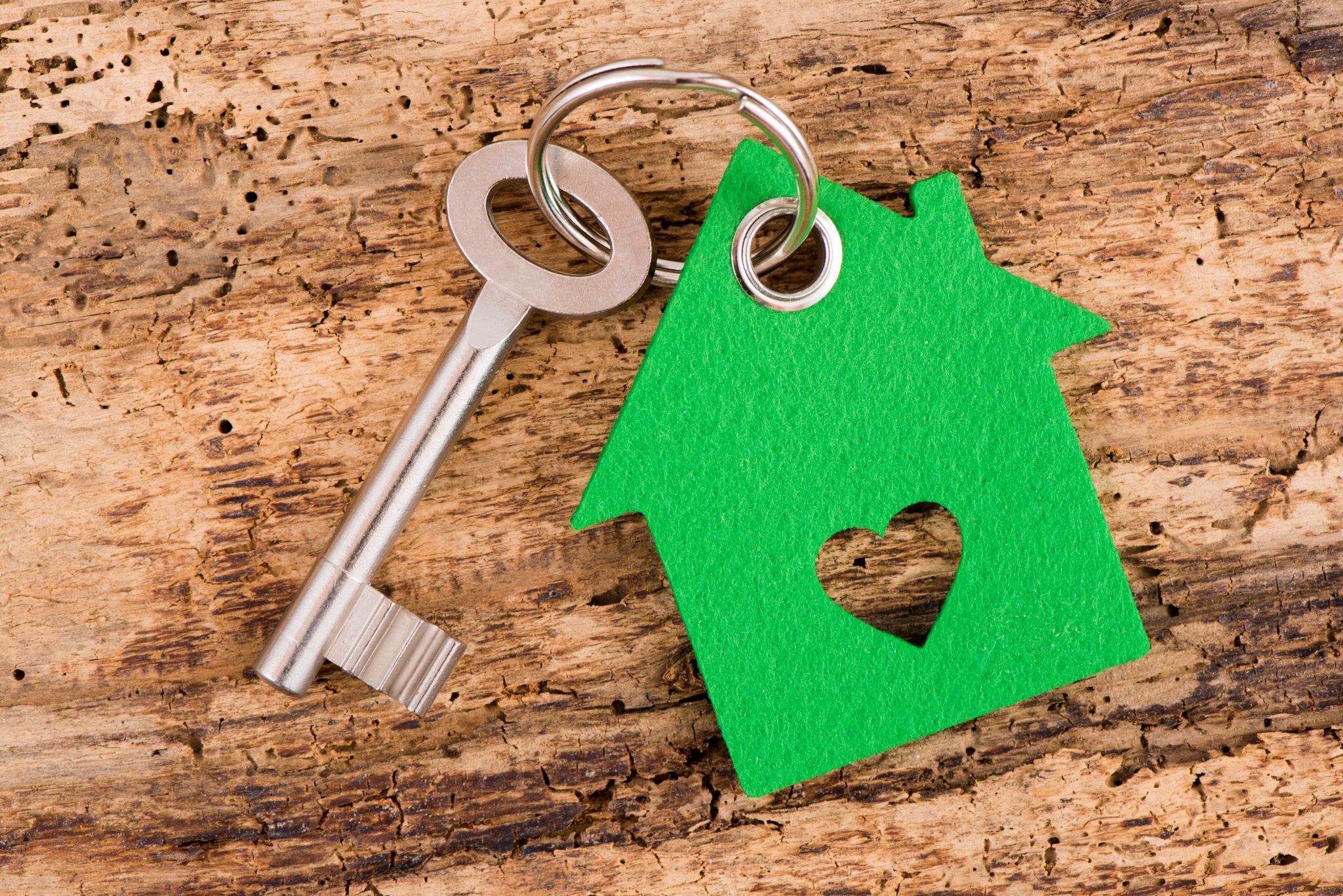 30% 

	 52%
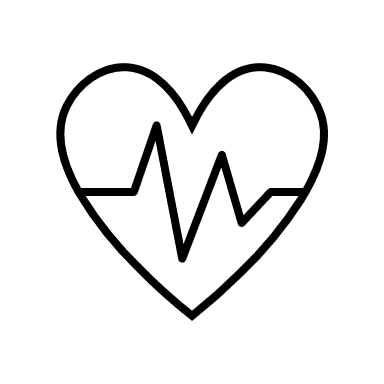 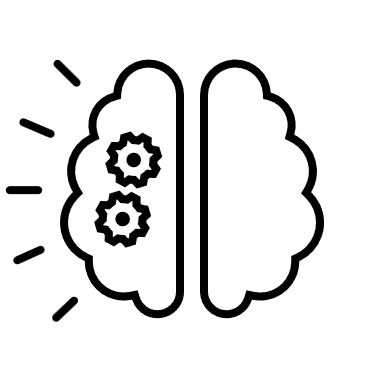 Home Ownership
Own  (33%)
Rent   (58)
Live with Family Member (8%)
Other  (1%)
10/19/2023
13
[Speaker Notes: 30% were in poor health. 52% knew someone with memory decline and of that 52% 13% said they were the ones with memory slippage]
Positive findings
Persons who were receiving services were mostly satisfied with those services.
Of the services received, there were mostly suggestions for expansion/increase.
Many of the expressed unmet needs were due to interviewees not being aware of existing services.
Additional Concerns
Elder Abuse Awareness and Prevention
Support for Service Providers
Mobile Response Team
Intergenerational Outdoor Space
10/19/2023
14
[Speaker Notes: While we will be discussing needs, concerns, and recommendations, I think it is important to mention that we also discovered many positive aspects of the existing services. We also do not have the time/space to discuss every issue/recommendation that was covered in the interviews- but I do want to acknowledge several concerns. Develop a system to check in on isolated elders, increased risk of financial and elder abuse. Increase elder abuse awareness.
Hire more APS case managers to handle the demand.  Create a crisis or mobile response team to address the physical or mental health of older adults in rural areas.  Connect different funding sources to develop more well-rounded programs.
Educate staff on existing programs/resources.]
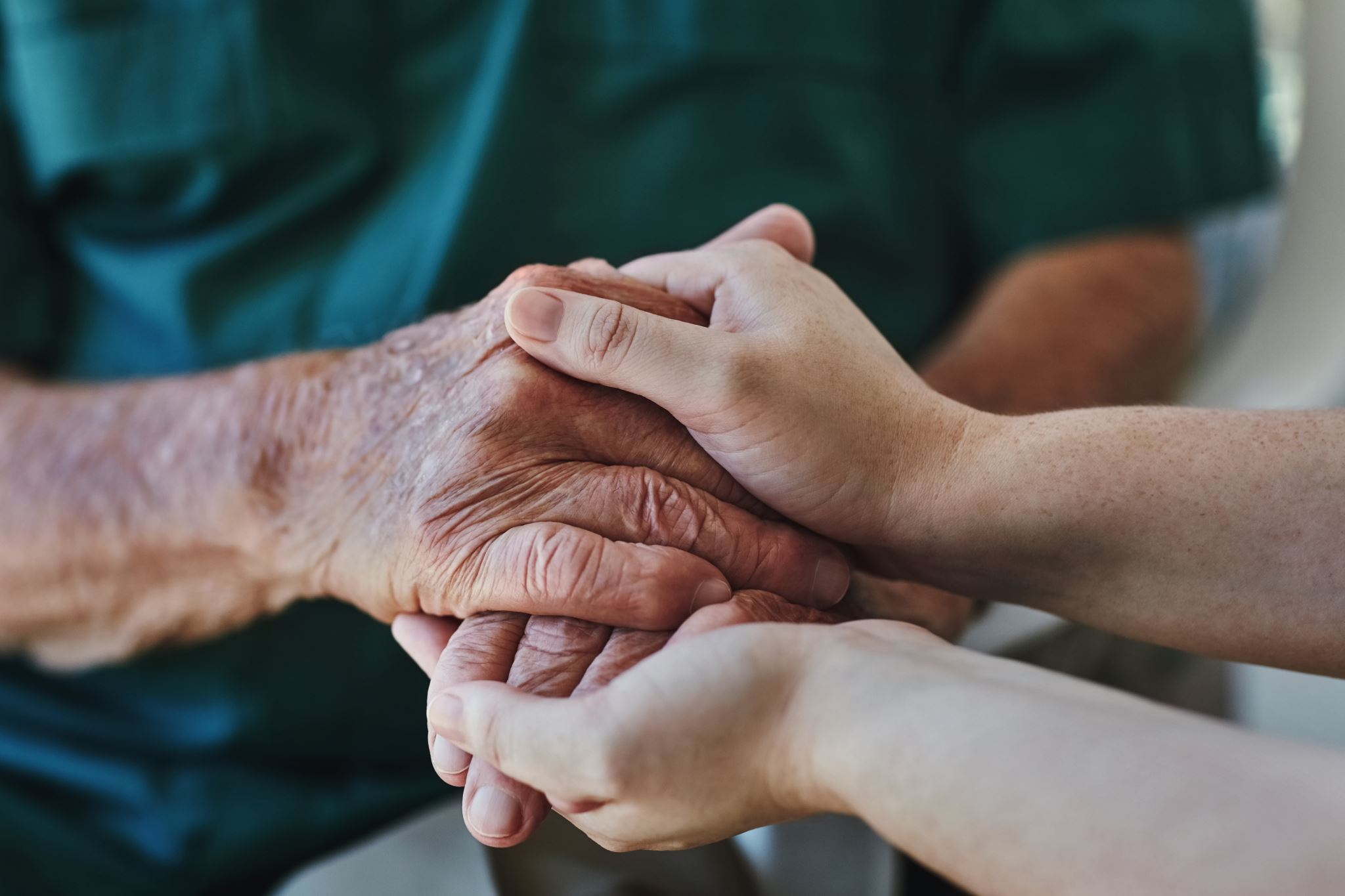 Caregiving
Jason Kemp Van Ee, Social Services Program Manager Kings County Human Services Agency
Caregiving overview
Caregiving includes either receiving help from family and/or friends, as well as receiving help from paid caregivers and/or In Home Supportive Services (IHSS).
Survey Questions
Asked both caregivers and those needing care to discuss unmet needs and challenges.
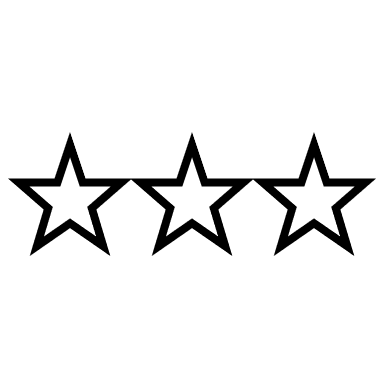 33% were either current or past caregivers.
25% were receiving help from caregivers.
Interviewees discussed the types of help they need, solutions, and experiences with service providers.
10/19/2023
16
[Speaker Notes: Some of the caregivers were caring for younger family members who had disabilities. Providing and needing care does cross all age groups. Other interviewees may not have been providing care but had friends or family who were receiving care, and they participated in answering the questions as well.  For the purposes of this presentation, and because there was so much overlap between persons providing care, and persons receiving care, the results and recommendations of both have been combined for ease of presentation.]
Caregiver needs
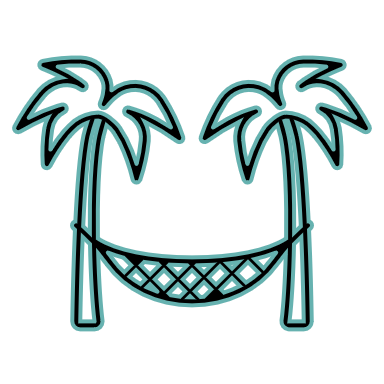 CAREGIVER TRAINING
MENTORING & SUPPORT
RESPITE
For persons with high level needs.
Memory loss and/or behavioral challenges.
Disease specific training.
Provide information on available programs and services.
Agencies to remain connected to family throughout need.
Need an advocate and support as families engage with the health and human service system.
Caregiver self-care.
Lack of affordable paid caregivers.
Overwhelming and caregivers need to complete many tasks.
10/19/2023
17
[Speaker Notes: If I had to summarize caregiver needs in one word - it would be support. They needed support in three main areas. First, caregivers wanted training on caregiving in general.  Second, they wanted to know how to better connect with service providers and they wanted service providers to assist them as they navigate the social and healthcare systems. Lastly (third) caregivers need a break. They cannot always afford to pay for non family members to provide care.]
RECOMMENDATIONS
SUPPORT AND TRAINING
SUPPORT AND TRAINING
Increase capacity of existing service providers to offer more caregiver training, support groups, and respite services.
Increase awareness of existing adult day care providers and their sliding fee scale.
Increase awareness of existing services and resources through use of social media, connecting with non-traditional providers, and holding resource fairs.
Advocate for coordination of care and streamlined communication between organizations/agencies in the health and human service fields.
Raise awareness among health and human service providers to increase assistance with navigating the system, and paperwork.
Connect with non-traditional sources of support (volunteers, college internships) to increase the level of support provided at home.
10/19/2023
18
[Speaker Notes: In many cases (like adult day care) there are existing services, but older adults and members in the community are not aware of them. It is also important to expand the capacity of organizations that currently offer caregiver training, either by increasing awareness of services, and advocating for funds to increase the training curriculum, and number of trainings and workshops offered. Older adults and their families sometimes struggle with the lack of coordinated care. Agencies in the care system need to be more aware of these challenges and work to better connect and assist older adults and their families to needed services. While coordinated care would be the ultimate goal, we can start by assisting persons as they navigate through the system.]
Emphasis on caregiving needs due to Memory loss
19 respondents knew someone in their family who was being cared for due to cognitive decline.

5 people self-identified as having memory issues.
10/19/2023
19
[Speaker Notes: These questions were only asked of community dwelling older persons (not asked of advisory committee members).  Half of the interviewee’s either had beginning cognitive decline or had loved ones with dementia. Cognitive decline is a growing challenge in Kings and Tulare counties and the number of persons with dementia is expected to increase by 50% and 63%, respectively, between 2024-2040 according to the Alzheimer’s Association estimates.]
Recommendations to support Persons experiencing Memory Loss
10/19/2023
20
[Speaker Notes: Older adults explained their health providers were not connecting them with services offered by the Alzheimer’s Association, and Valley Caregivers. Direct outreach needs to be done to clinics and hospitals, by providing information on social services to discharge planners and to rural clinics. The health providers lack awareness as well as the older adults and their families. Similar to general caregiver needs, these caregivers also need support- specifically training on dementia, and help at home (respite).  Family members caring for loved ones with dementia often cannot leave their loved one at home without supervision. This leads to employment challenges (loss of work), and creates specific financial needs (utilities, housing cost, assistance with groceries).]
Caregiving summary
Increase knowledge and awareness of existing services.
Increase capacity of existing services and organizations through partnerships and resource sharing.
Increase support at home.
Advocate for resources to expand respite and caregiving services, including services within the In Home Supportive Services Program.
Home modifications (ramps, grab bars)
10/19/2023
21
[Speaker Notes: In summary, many of our recommendations center on three things. The first is increasing general population awareness of existing services and resources (and this includes better connecting health and social service providers). Second, as part of increasing awareness, looking for ways to explore new partnerships (including with colleges, churches, other non profits) to share resources and increase our capacities. Third, reaching out to support caregivers at home. Helping them to remain at home through home modifications, and also providing respite, training, and caregiving.]
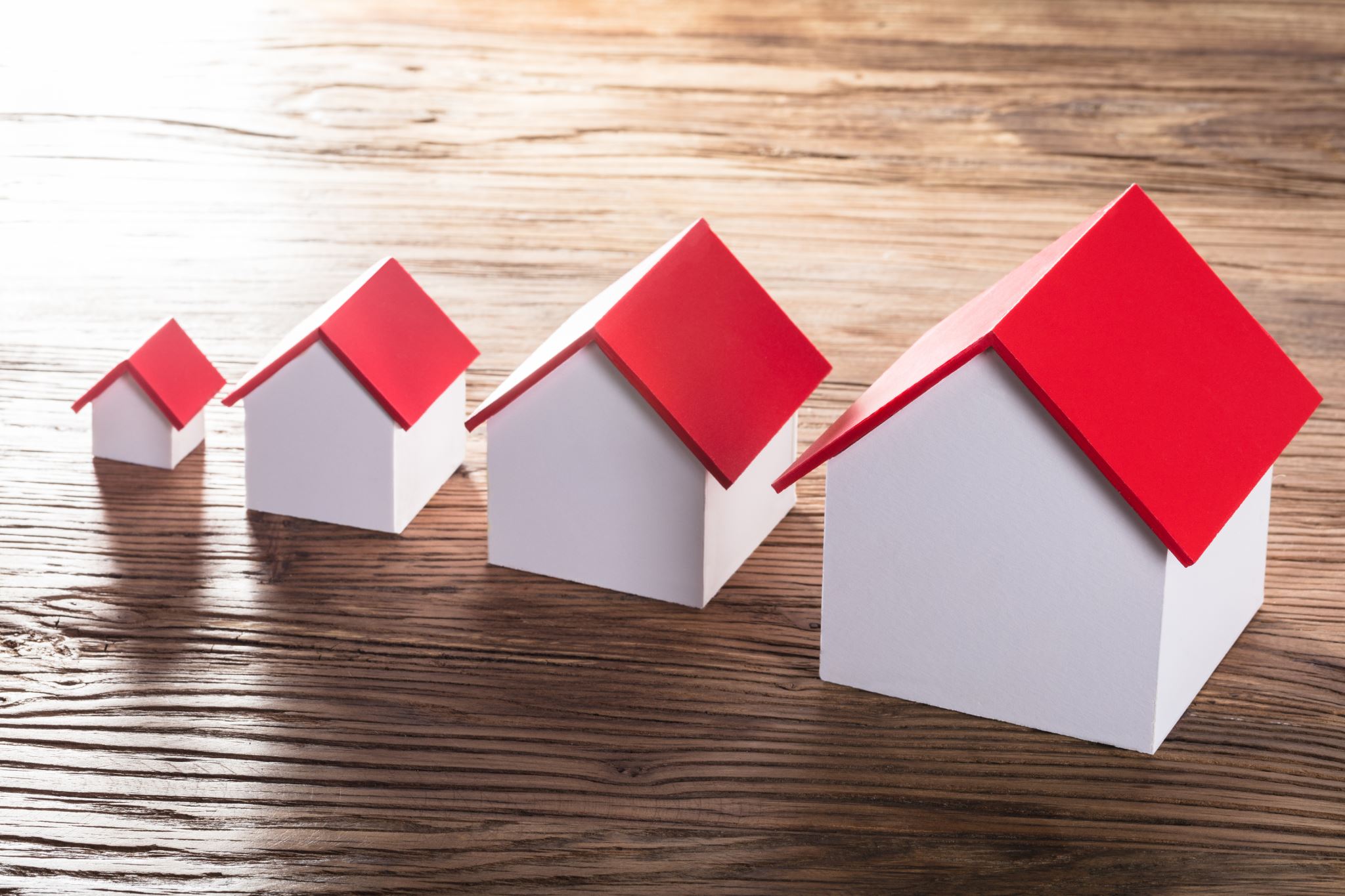 Housing Insecurity
John Mauro, Deputy Director
Tulare County Health and Human Services Agency
Housing overview
Housing insecurity focused on the needs of community dwelling older adults, as well as adults residing in skilled facilities or assisted living communities.
Survey Questions
Focused on affordability, needs, and household composition.
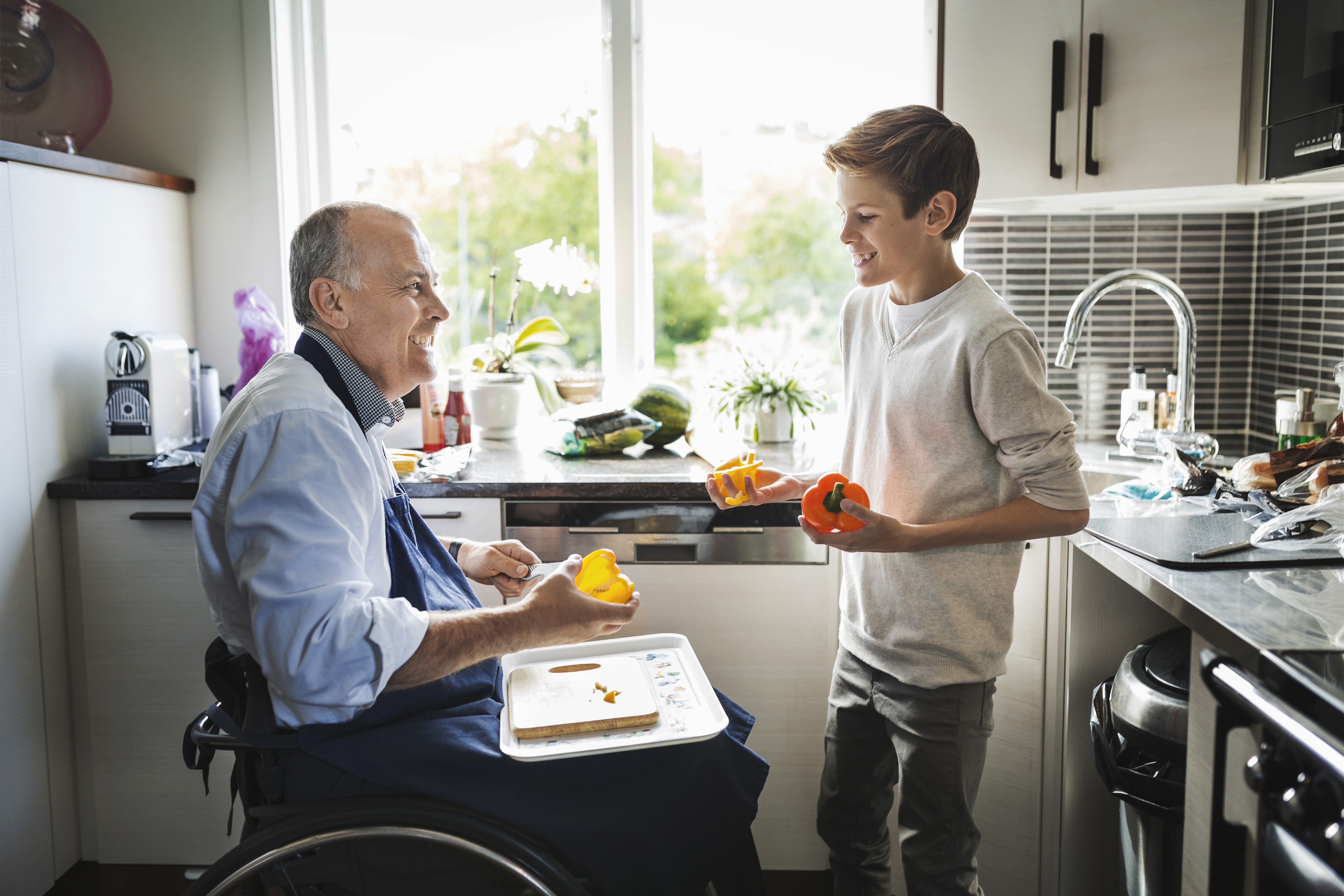 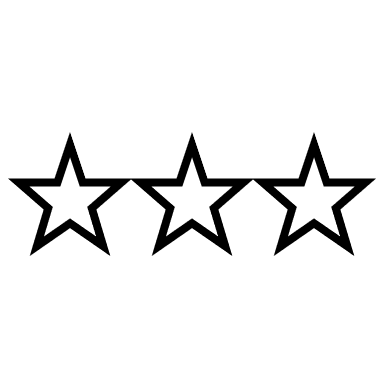 Varied household composition
Grandparents caring for grandchildren
Living arrangements provide support and financial security
Interviewees discussed their current living situation, the physical condition of their homes/apartments, and financial challenges associated with home maintenance.
10/19/2023
23
[Speaker Notes: It should be mentioned, that a majority of the respondents lived in various household compositions (only 40% lived alone). While not discussed in the caregiving section, older adults were receiving or providing support to other family members. This intergenerational living also helped in terms of affordability and paying for utilities, rent, and other household expenses.]
Housing Concerns
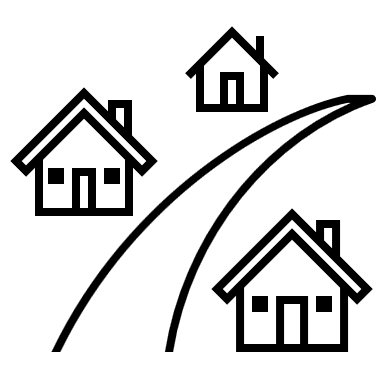 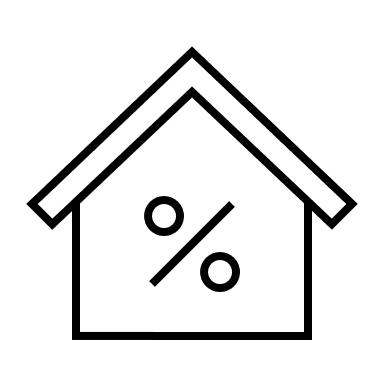 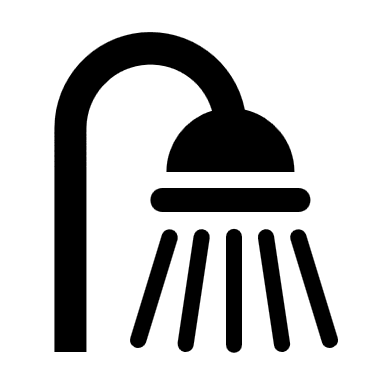 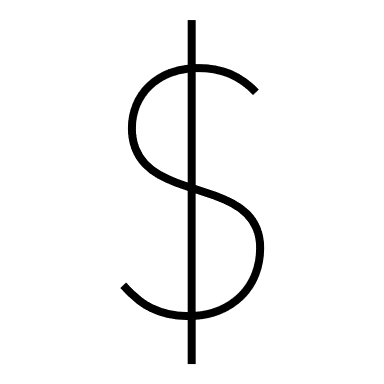 AFFORDABLE
HOUSING
COMMUNITY 
SUPPORT
SAFETY AND 
HOME MODIFICATIONS
Walkable/Accessible communities with transportation, stores, services.
The need to link existing services (health and social)
Home accessibility (bathroom remodels, ramps)
Substandard housing (appliances, substantial repairs needed)
Lack of affordable housing (of all types)
Lengthy waitlists and application process
Need to link care and housing
10/19/2023
24
[Speaker Notes: When it came to housing needs, many seniors expressed the need for more affordable housing, and this includes the ability to afford utilities. Older adults who owned their own home also expressed the lack of funds to make necessary repairs (e.g. to their roof, well) and the need for assistance with general home maintenance. Older adults expressed the need for ramps to access their homes, and walk in showers, grab bars. There is currently a lengthy waitlist for affordable housing. The relationship between needed care, and housing with the appropriate level of care (skilled, or assisted living, or help at home) needs to be explored. Sometimes the cost to living in the least restrictive environment is prohibitive. Older adults in rural areas need better transportation options to access grocery stores, and meet their daily living needs.]
Planning Limitations
Limited resources in housing development.
Need to connect with landlords, housing developers, county and city planners, and investors in care communities in order to meet the wide variety of housing needs.
Acknowledge some seniors lack needed support to live independently and also may not qualify for In Home Supportive Services or other supportive programs.
Existing programs providing financial assistance are usually one-time funds and cannot provide long-term assistance to community dwelling older adults.
10/19/2023
25
[Speaker Notes: It is important to recognize many older adults need housing support, and oftentimes the caregiving that is associated with living independently. However, the county organizations lack the funding necessary to address the housing shortage. We also found a need for adults who fall between the cracks- they make too much to qualify for services, but not enough to live independently. 25% of the homeless population in k/t counties in 2022 was over the age of 55.]
Housing recommendations
ADVOCACY
At the city/county level to modify zoning requirements to enable the development of affordable housing as well as alternate housing types, e.g., duplexes, accessory dwelling units (ADUs), manufactured and/or mobile homes.
At the city level for zoning codes to encourage development of 55 and older communities.
At the state level, for subsidy programs to support older adults living in the community.
For affordable housing, including housing that is set aside for older adults, adults with disabilities, and housing that is flexible to intergenerational situations (e.g., older adult with adult children/ grandchildren; older adult with caregiver).
For the Assisted Living Waiver Program to cover the costs of assisted living.
10/19/2023
26
HOUSING RECOMMENDATIONS
INCREASE HOME MODIFICATION ACCESS
Work with organizations to increase awareness of existing services and connect agencies/seniors through referrals.
Improve connections with doctors to have Medicare approved home modifications (grab bars, ramps).
INCREASE AWARENESS of 211
Housing navigation services are available, register supportive organizations with 211.
ENGAGE FAMILY
For seniors who have family, encourage referral agencies to engage family in the planning process.
STREAMLINE ORGANIZATIONAL PROCESSES
For intake of persons needing services.
To connect persons being discharged from the hospital to existing services.
10/19/2023
27
[Speaker Notes: Resources for Independence Central Valley provides home modification services and helps seniors transition and live independently in the community. Encourage agencies to register and keep their information updated for 211.  Many of the seniors who were living in the community, were sharing housing and costs with either or both younger and older family members.]
Housing summary
Increase advocacy at the local and state level.
Increase communication between social and health service agencies, and related organizations to more quickly connect older adults and persons with disabilities to housing and care services.
Work with and encourage housing developers to target 55 and older communities.
10/19/2023
28
[Speaker Notes: In summary, many of our recommendations center on advocacy as an important tool to increase housing resources. Affordable housing is also needed on the Indian Reservation, Self-Help Enterprises is one example of an organization looking into increasing housing options on the reservation.]
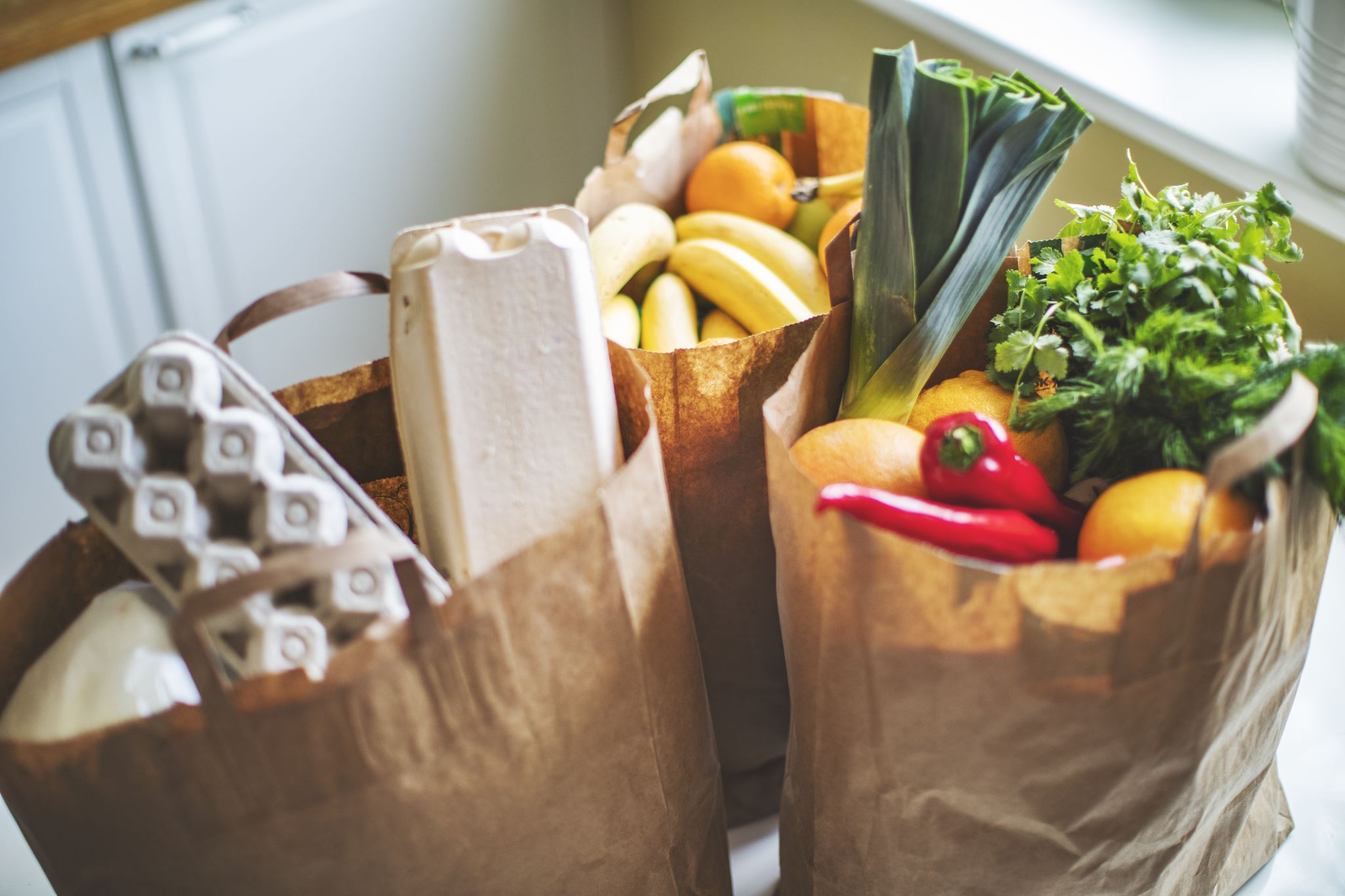 Nutrition and Food Insecurity
Bobbie Wartson, Executive Director
Kings County Commission on Aging
Interviewees discussed their health and ability to meet their nutritional needs. They also discussed the community resources they relied on to meet their nutritional needs.
Food insecurity overview
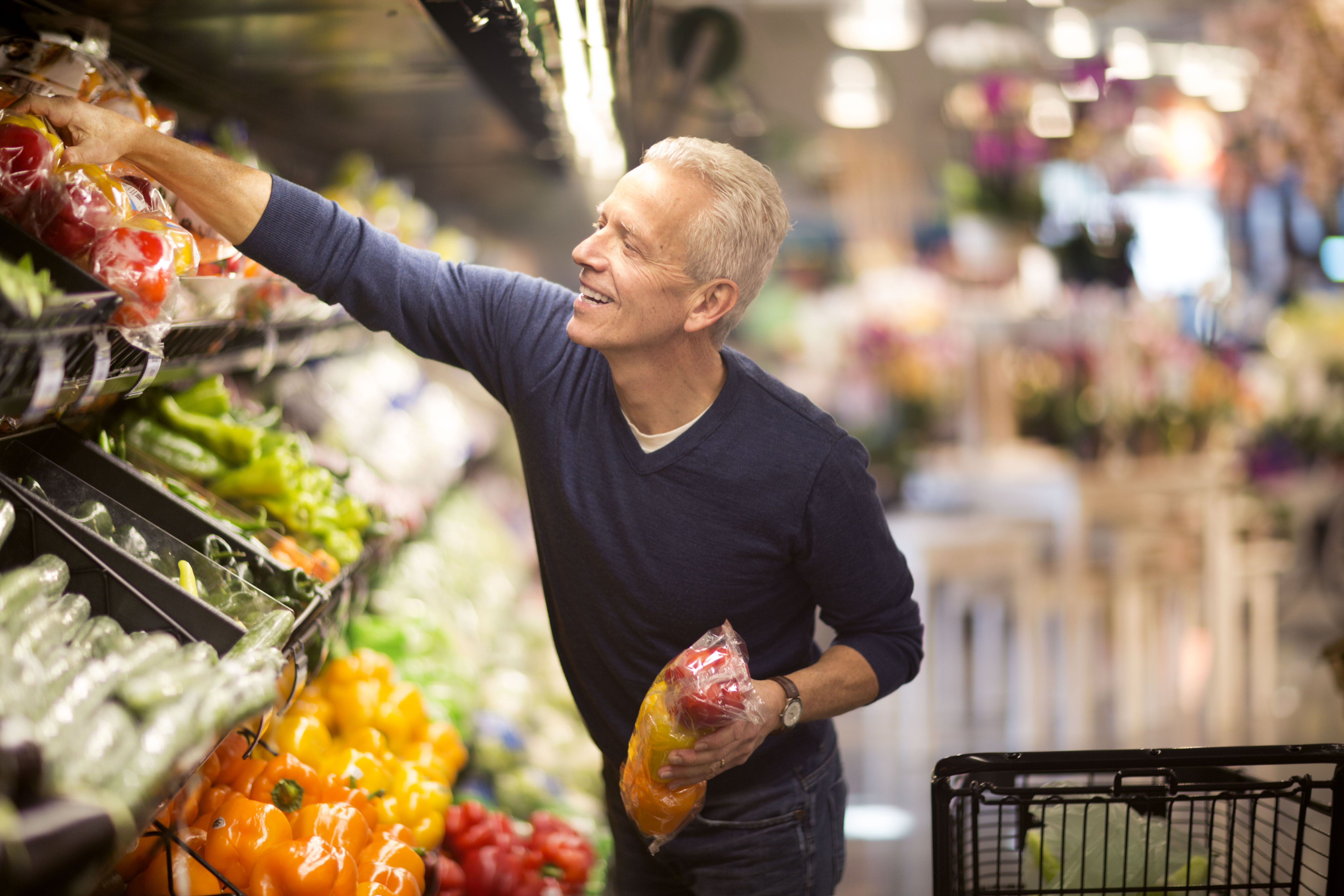 Nutrition and food insecurity focused on the needs of community dwelling older adults.
10/19/2023
30
Food insecurity overview
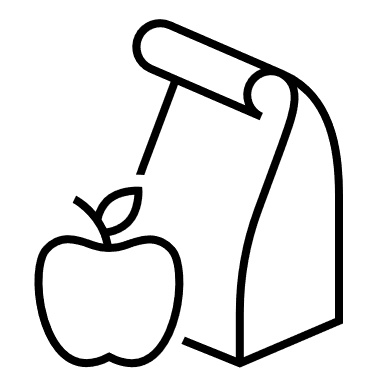 Of the people interviewed 60 % expressed some concerns about food insecurity.
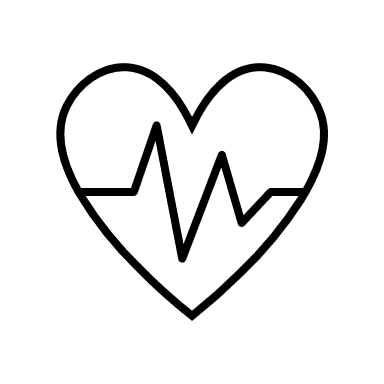 For some, food insecurity was due to health concerns which limited their ability to go out, prepare meals, or to eat well.
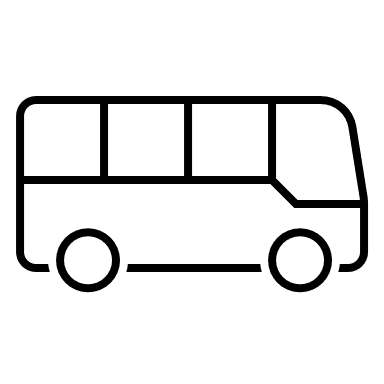 Some were limited by lack of transportation.
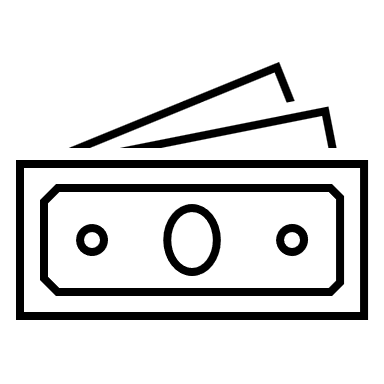 Others had difficulty affording groceries.
10/19/2023
31
[Speaker Notes: Examples from some of our respondents who lived in a rural area and had to drive 15 min to town, “I can’t afford $40 for the gas to go grocery shopping.” Another said, “the doctor told me not to drive because of my eyes (had an eye condition).”]
Community resources
Identified Many Community Resources
Challenges to Accessing Resources
Senior Centers and Congregate Meal Sites
Home Delivered Meals
Farmers Market 
City Food Distribution
Food banks/pantry 
Kings Co. Commission on Aging 
Veterans Memorial food distribution
Churches
Food drives
Community Services Training Employment
Transportation
May not know where/when a food drive is happening
Funding affects availability of food distribution
May not be aware of any of these resources
Need a caregiver (or family/friend) to accompany them
10/19/2023
32
[Speaker Notes: There are many existing resources to support older adults who are experiencing food insecurity. Access to these resources seems to be the main issue that older adults are experiencing.]
Nutrition and food Insecurity recommendations
Strengthen Existing Services
Recruit Volunteers
To assist with packaging of groceries.
To assist with food distribution.
Connect with existing food distribution/charitable centers to coordinate, extend, and provide more consistent nutrition services. 
Expand to weekends.
Advocate
Create Awareness
Advocate for consistent funding for nutrition services (Indian reservation).
Advocate for stipends for volunteer drivers.
Advocate for an increase in In Home Supportive Services hours.
Create a monthly schedule of food distribution sites and hours for Tulare County.
10/19/2023
33
[Speaker Notes: Because so many different groups have food distribution and/or food pantries, it would be good to coordinate services as well as connect them (which will help with outreach). A monthly calendar exists for Kings county but not Tulare County. Volunteers are needed to expand and support existing services. For advocacy, there are different funders for various state services and these need to be consistent. Persons who use IHSS need more hours to go grocery shopping.]
Nutrition and food insecurity summary
While seniors are experiencing food insecurity, it is generally barriers to accessing existing services which need to be addressed. These include raising awareness of existing services, providing transportation, and supporting older adults who have health concerns.
10/19/2023
34
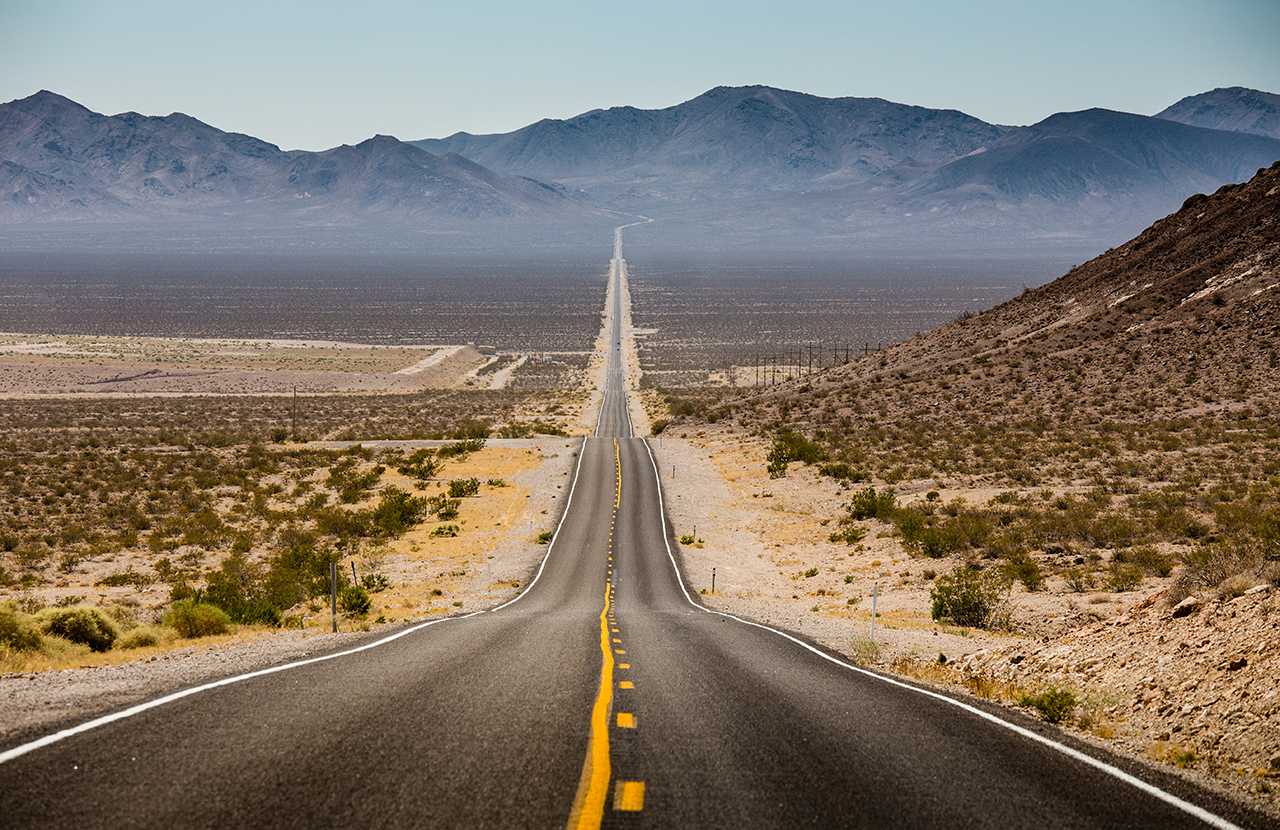 TRANSPORTATION
Linda Launer
Dinuba City Council
35
Transportation overview
Interview Comments
Planning Limitations
Not a specific survey category.
Respondents discussed their transportation challenges when talking about caregiving, and food insecurity.
They also discussed transportation concerns in general.
Funding for transportation is limited.
Grants are also time limited.
Rural nature of both counties.
10/19/2023
36
[Speaker Notes: During the process of interviewing community members many spoke about transportation challenges. So, while ‘transportation’ was not necessarily a specific category on the interview survey, the method of collecting data allowed respondents to discuss various concerns- one which was transportation. The committee recognizes addressing transportation is particularly challenging given the rurality of both counties, the nature of limited funding, and the lack of existing transportation infrastructure.  The example with time limitations is the ‘Shopping Cart” grant received by KART where they delivered groceries to seniors. But once the grant runs out, so does the service.]
Transportation recommendations
10/19/2023
37
[Speaker Notes: We recognize that some of these goals are long term, and planning will need to involve many partners and occur over a period of many years. Our long term goal is to develop door to door transportation for persons who lack access to transportation. And to include persons using wheelchairs, or persons who have other health concerns (such as memory loss) and need specialized transportation. The goal is to make transportation affordable and flexible to meet a wide variety of needs. Prior to meeting the long-term or (ultimate) goal smaller steps can be taken which build towards the end goal. The process would be to first expand public transportation options and finally supplementing with private transportation options.]
Transportation Considerations
Partner with and Expand the Kings Area Regional Transit System
Public Transportation
Private Transportation
Identify and partner with organizations willing to provide transportation.
Transportation stipends for public riders.
Advocate for additional funding, coordinate with organizations already providing transportation.
Increase volunteers.
Subsidies for transportation companies to increase routes, schedules.
Stipends to reimburse volunteers for mileage.
Accessible vehicles.
Accessible vehicles.
Liability costs/concerns.
10/19/2023
38
[Speaker Notes: In order to create a more integrated transportation system which meets a wide variety of needs, collaboration across agencies and existing transportations systems is needed. One idea is to expand on the Kings Area Regional Transit System. We would need to expand both private and public options. On the public transportation side, riders would need reduced fare or vouchers. Transportation companies may need to be subsidized especially for more rural routes. Both public and private transports need more accessible vehicles. A number of volunteers would be necessary to increase the availability of affordable private transportation, which leads to mileage reimbursement costs, and liability concerns. .]
Transportation summary
Working towards accessible and affordable transportation is a long-term goal.
It requires collaboration of both public and private organizations.
Long-term sources of funding need to be identified and secured.
Advocacy can lay the baseline for moving forward.
10/19/2023
39
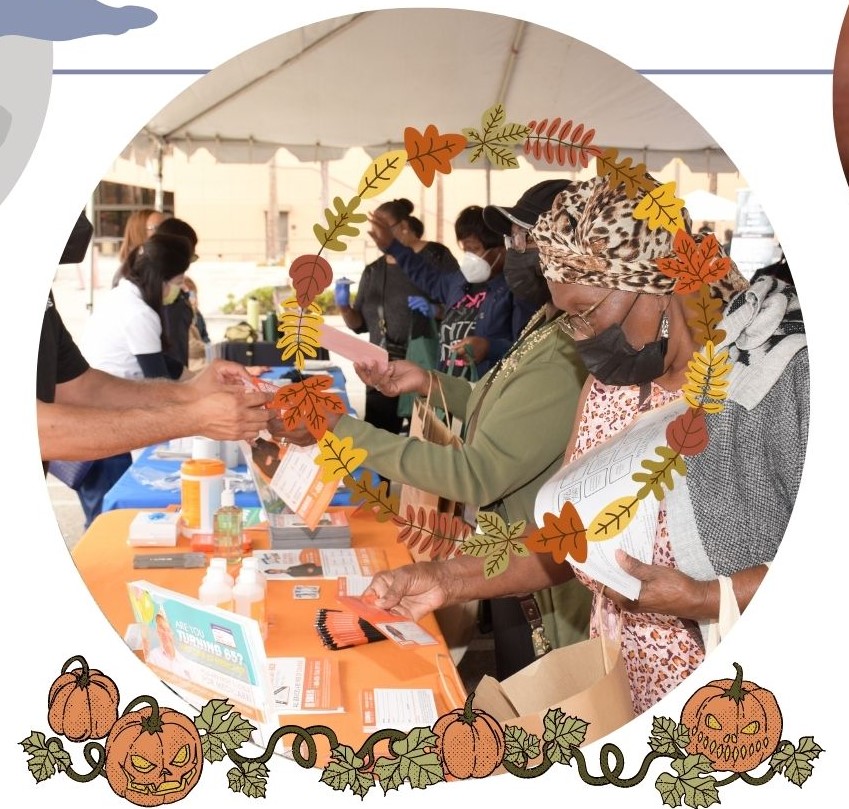 Outreach
Raquel Gomez
Division Director for Community Initiatives Community Services Employment Training
40
OUTReach overview
Not a specific survey category.
Almost all respondents indicated some lack of knowledge:
Of existing services
How to access services
Of aging issues in general.
10/19/2023
41
[Speaker Notes: Similar to the transportation category, outreach was also not a specific category on the survey. Lack of knowledge came up as a barrier to accessing services, knowing how to qualify for services, and even being aware of the many existing services in both Kings and Tulare counties.]
Outreach goal
Increase awareness of and access to services, by providing more community education and outreach.
10/19/2023
42
[Speaker Notes: Non-traditional providers, such as public servants, safety officers, and those in emergency services need information on available services. Increase opportunities to provide information at health and resource fairs, and non-traditional venues such as farmer’s markets.]
Outreach goal
Increase awareness of and access to services, by providing more community education and outreach.
10/19/2023
43
[Speaker Notes: Persons who speak primarily Spanish, experience the barrier of not being able to access services. Providing materials in Spanish or having bilingual staff will increase access. Part of increasing access is better connecting existing service providers.  Service providers need opportunities to increase knowledge sharing and to connect their services to outreach networks like 211 (on a recurring basis).]
OUTREACH
Today’s Action Items
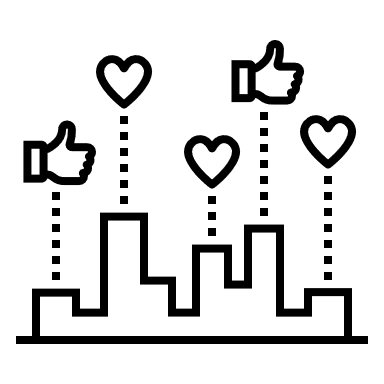 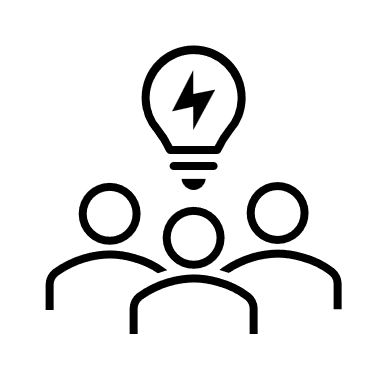 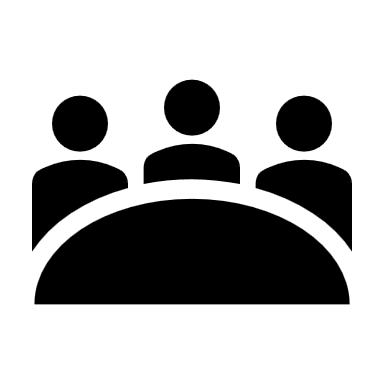 Roundtable
Resource and Health Fairs
Ideas and Suggestions
First Meeting Oct 3rd (monthly meetings)
Inviting other organizations to join.
Working towards a coordinated care effort.
Sharing of ideas, goals, resources.
Please visit the Master Plan table if your organization would like to join.
Including more and varied service providers.
If your organization holds or has space for resource fairs, please connect with us at the Master Plan table.
Please provide feedback and comments for our planning purposes at the Master Plan table.
10/19/2023
44
Closing remarks
Dayna Wild
Division Manager, K/T AAA Director
Tulare County Health and Human Services Agency

Jason Kemp Van Ee, Social Services Program Manager Kings County Human Services Agency
GROWTH STRATEGY
Future Tasks
Release information from this event to the general public and monitor suggestions and responses.
Roll out Master Plan on Aging draft to local organizations and county governance to help establish the Master Plan on Aging.
Continue to gather feedback and begin raising support towards implementation strategies.
10/19/2023
46
SUMMARY
The purpose of The Kings and Tulare Rural Master Plan on Aging Advisory Committee is to carefully consider the needs of rural elders and develop county specific recommendations, goals, and strategies based on the Master Plan on Aging. We are inviting feedback and comments as we are currently in the process of developing the first draft of the Kings/Tulare Counties Master Plan on Aging Report. We envision this will be an iterative process. Please visit our MPA table to provide feedback and comments.
10/19/2023
47
THANK YOU
The Kings and Tulare Rural Master Plan on Aging Advisory Committee

Contact:
Helen Miltiades
(559) 676 - 6570
hmilt@agewellfresno.com
10/19/2023
48